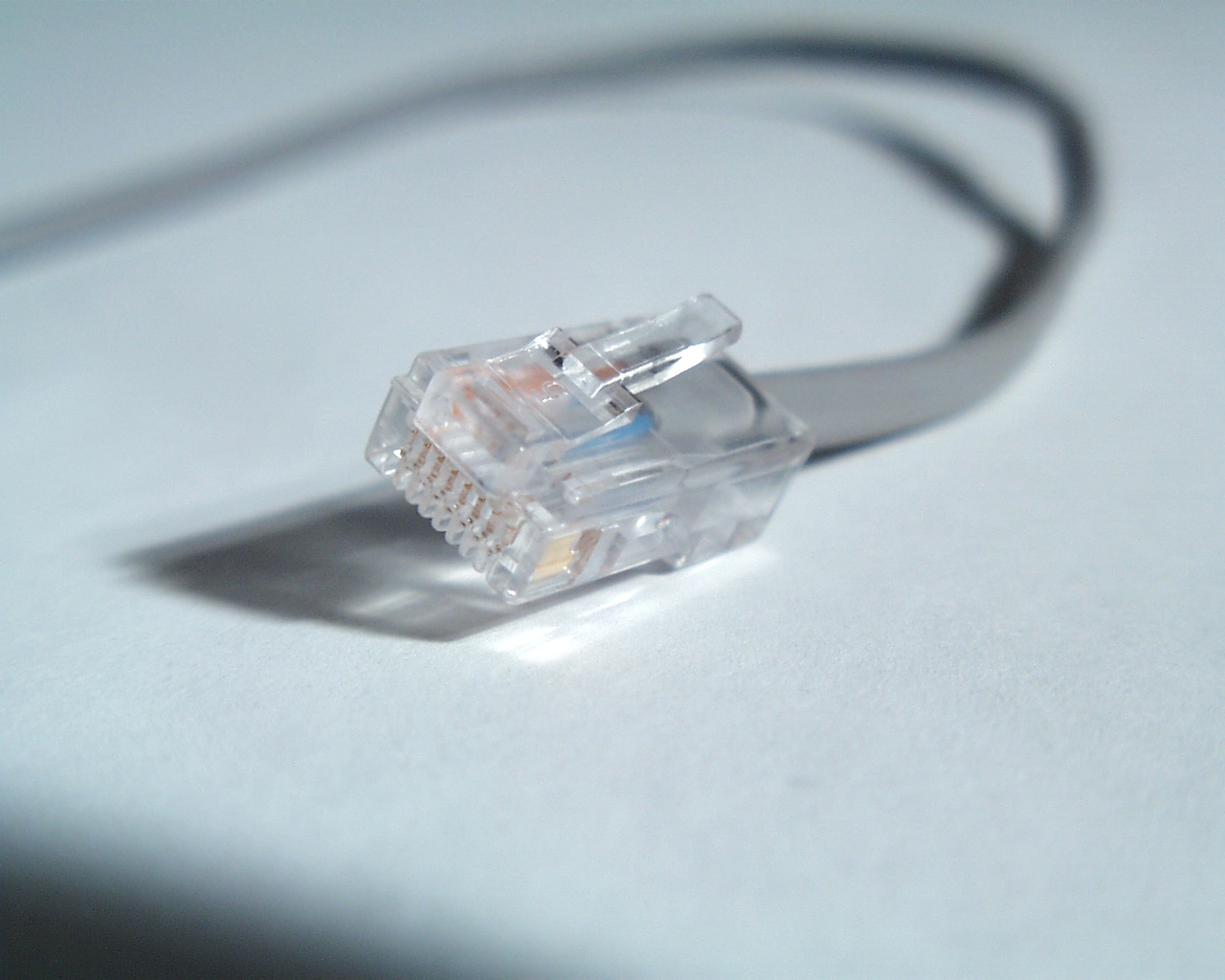 Nuovi strumenti informatici
per le professioni sanitarie
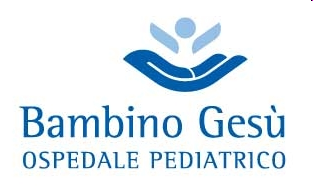 Alberto E Tozzi
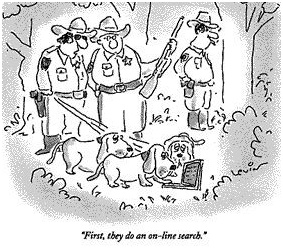 Reliable
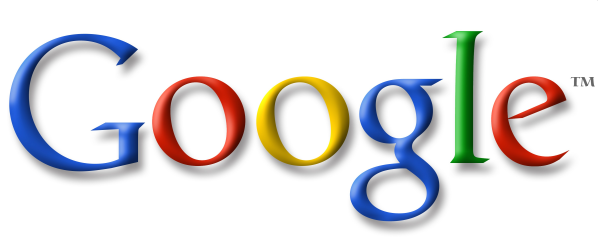 Unreliable
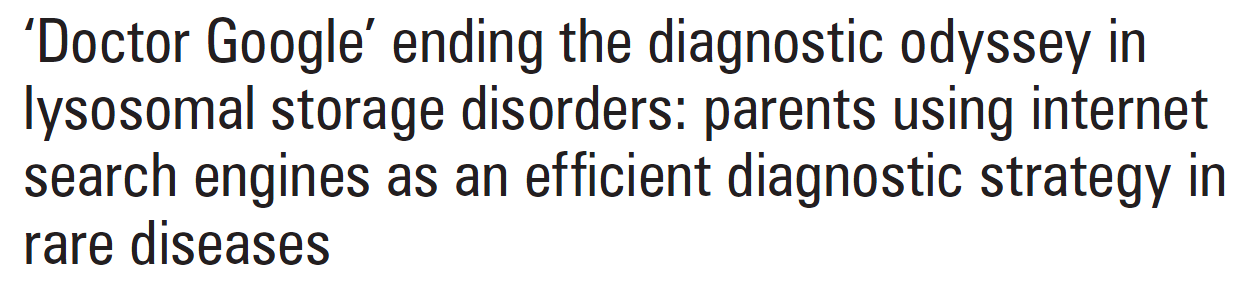 Scholar Google
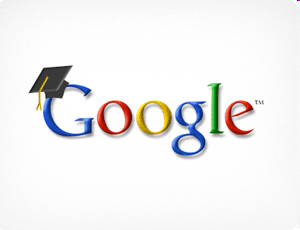 Cercare le immagini
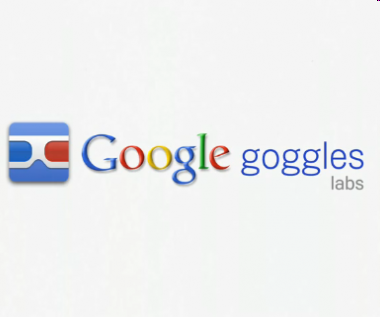 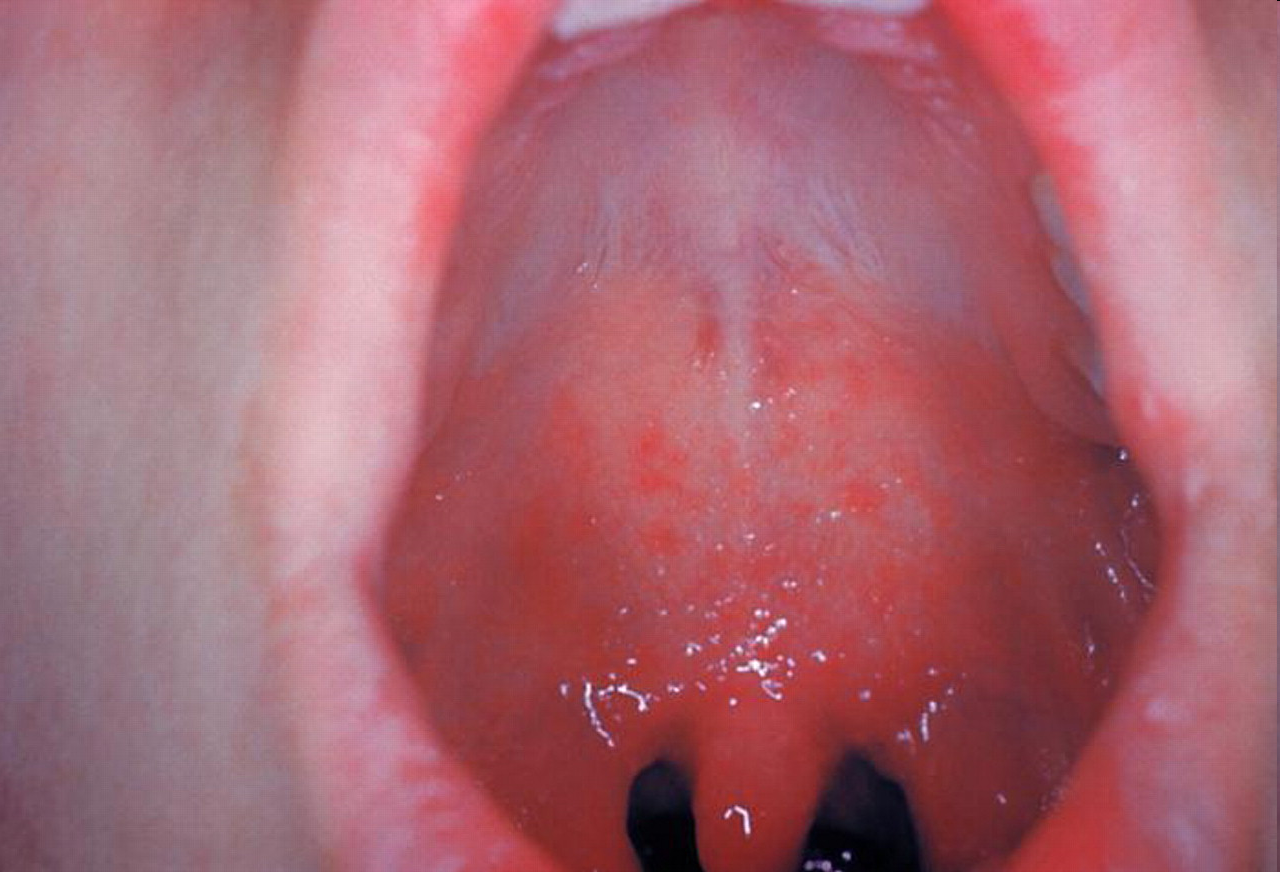 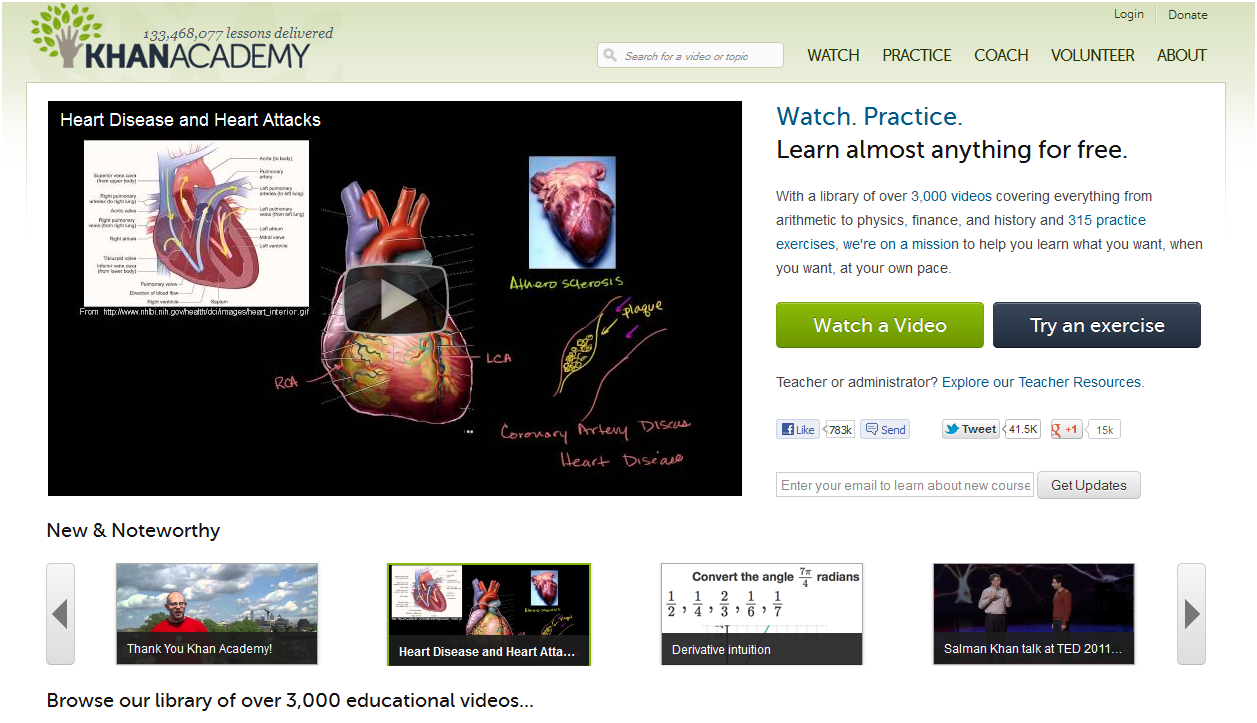 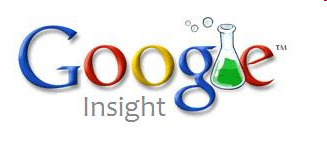 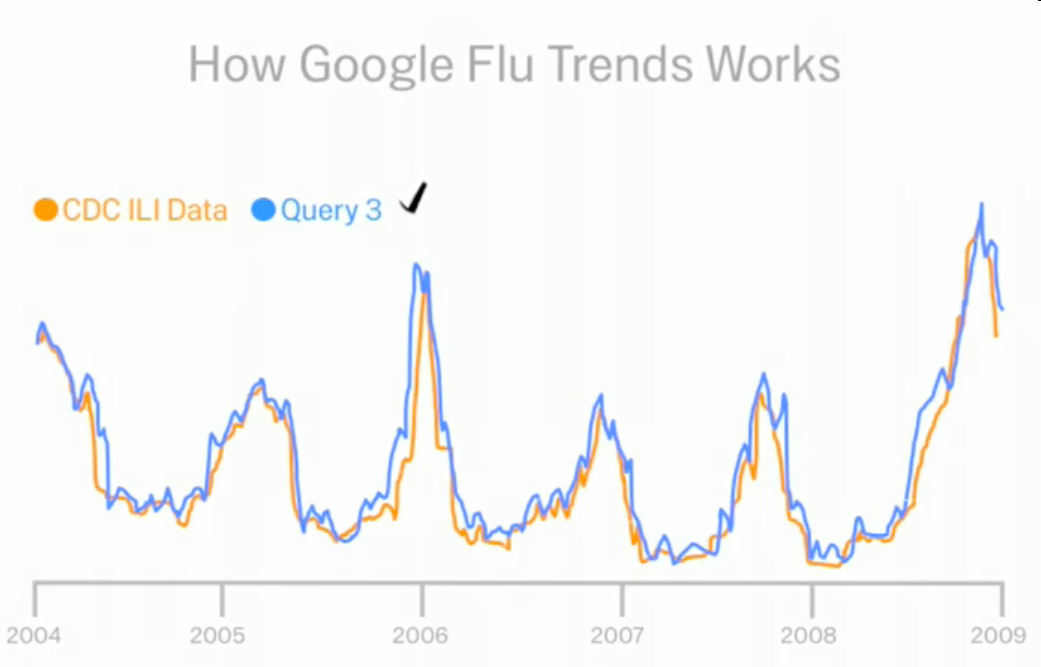 Web sentiment
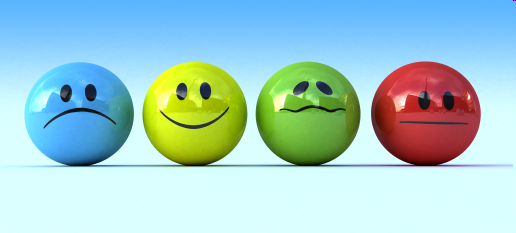 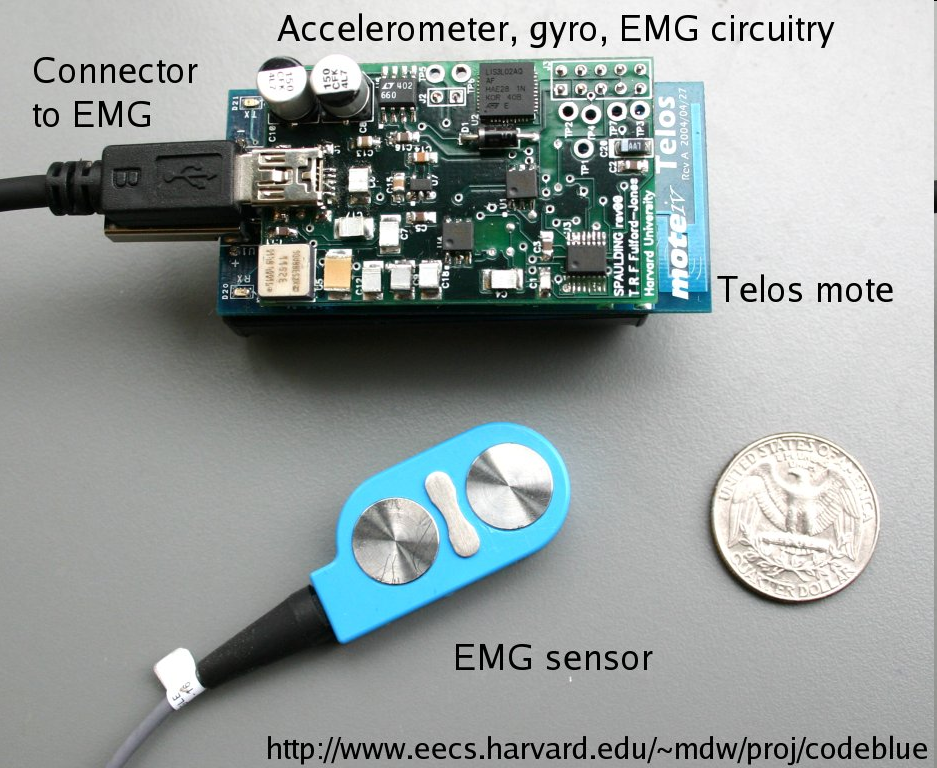 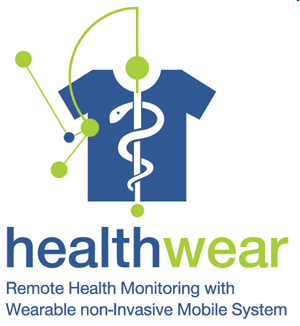 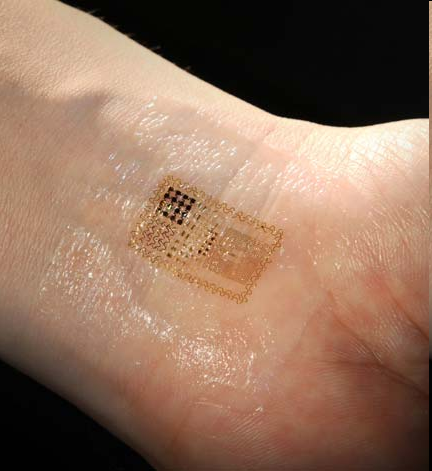 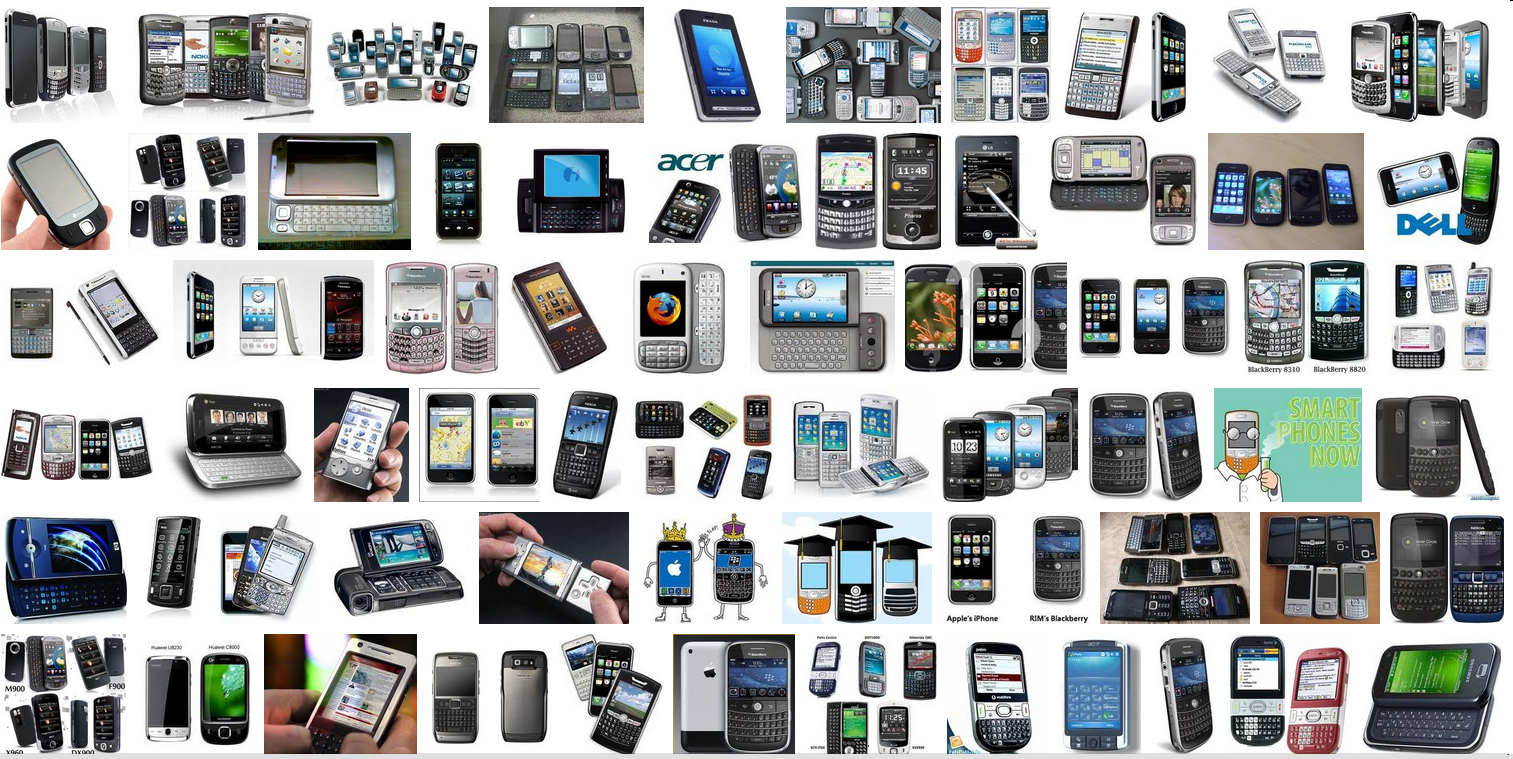 2009
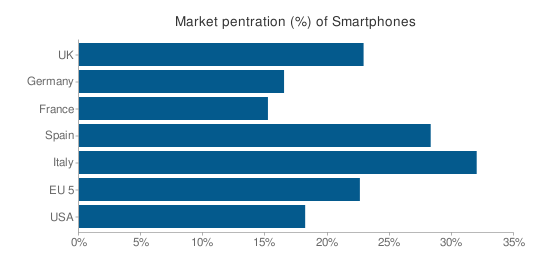 [Speaker Notes: L’Italia sembra essere il Paese che guida la corsa agli smartphones con ben il 32% di utenti dotati di questo apparecchio. A parte la Spagna (che segue con 28%), nessuno dei Paesi con alta penetrazione della telefonia cellulare è attestato su questi valori. La grande attenzione per la tecnologia mobile è ovviamente sotto i riflettori di chi produce software che ovviamente prevede un grande sviluppo delle vendite nel nostro Paese. Tuttavia l’uso più frequente del telefono cellulare rimane l’invio di SMS, mentre l’accesso a Internet è limitato a non più del 25% dei possessori di telefoni mobili. Una recente stima attesterebbe che solo il 55% dei possessori di smartphones in Italia abbia un contratto che permette la trasmissione di dati.]
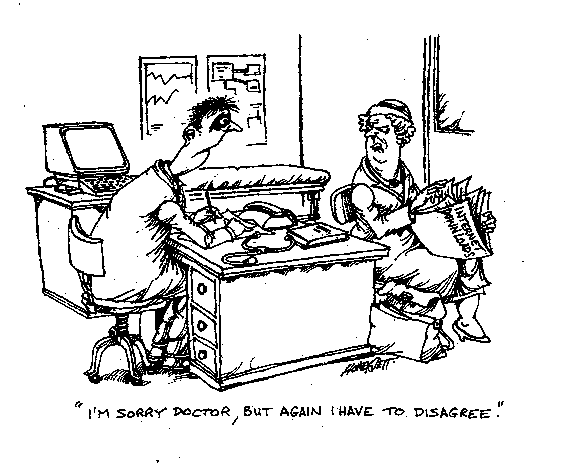 e-patient : identikit
I sani
Gli acuti
I cronici
Il loro traffico su Internet
La popolazione di e-patient
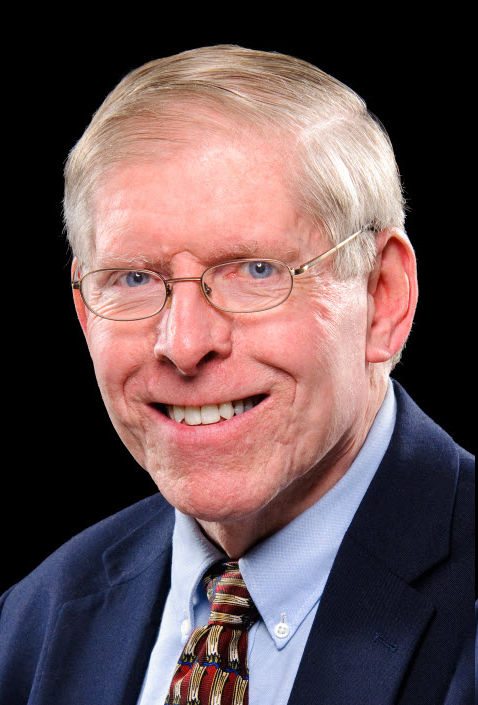 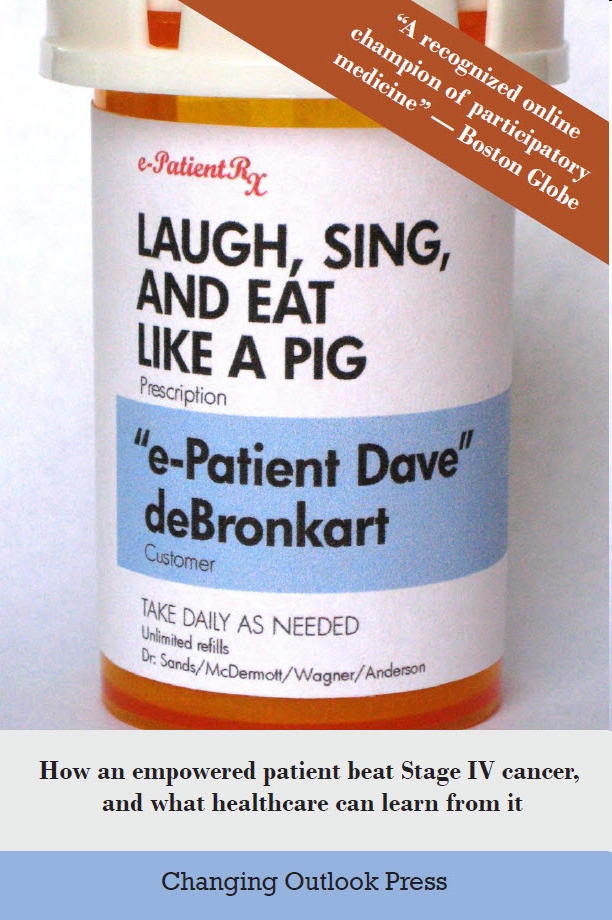 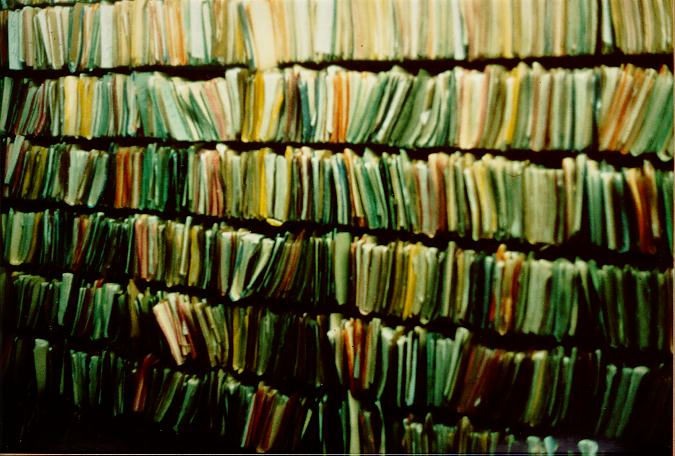 Non solo cartelle per il medico: PHR
Viene aggiornato dal paziente
E’ gestito in ambiente sicuro e protetto
Può includere, oltre che dati sanitari, informazioni sugli stili di vita o su altri parametri
E’ aggiornabile in qualsiasi momento e in qualsiasi luogo
Può essere messo a disposizione del medico
EHR
PHR
Il paziente è il principale utente e responsabile
L’uso è definito dal paziente
L’accesso è gestito dal paziente
L’interazione con altre sorgenti di dati è cruciale
Il medico è il principale utente e responsabile
L’uso è definito dal medico
L’accesso è gestito dal medico
L’interazione con altre sorgenti di dati è utile
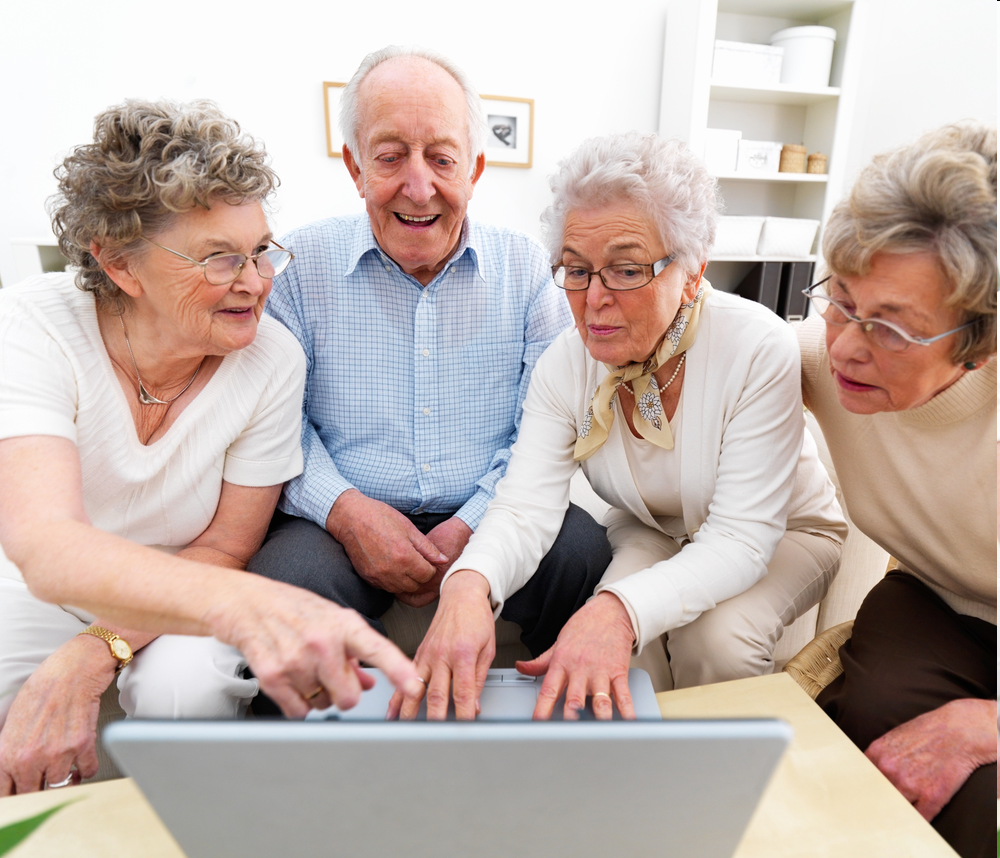 80%
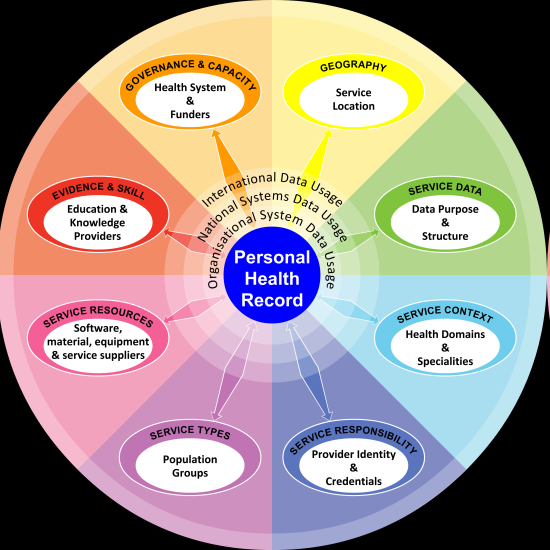 EHR
PHR
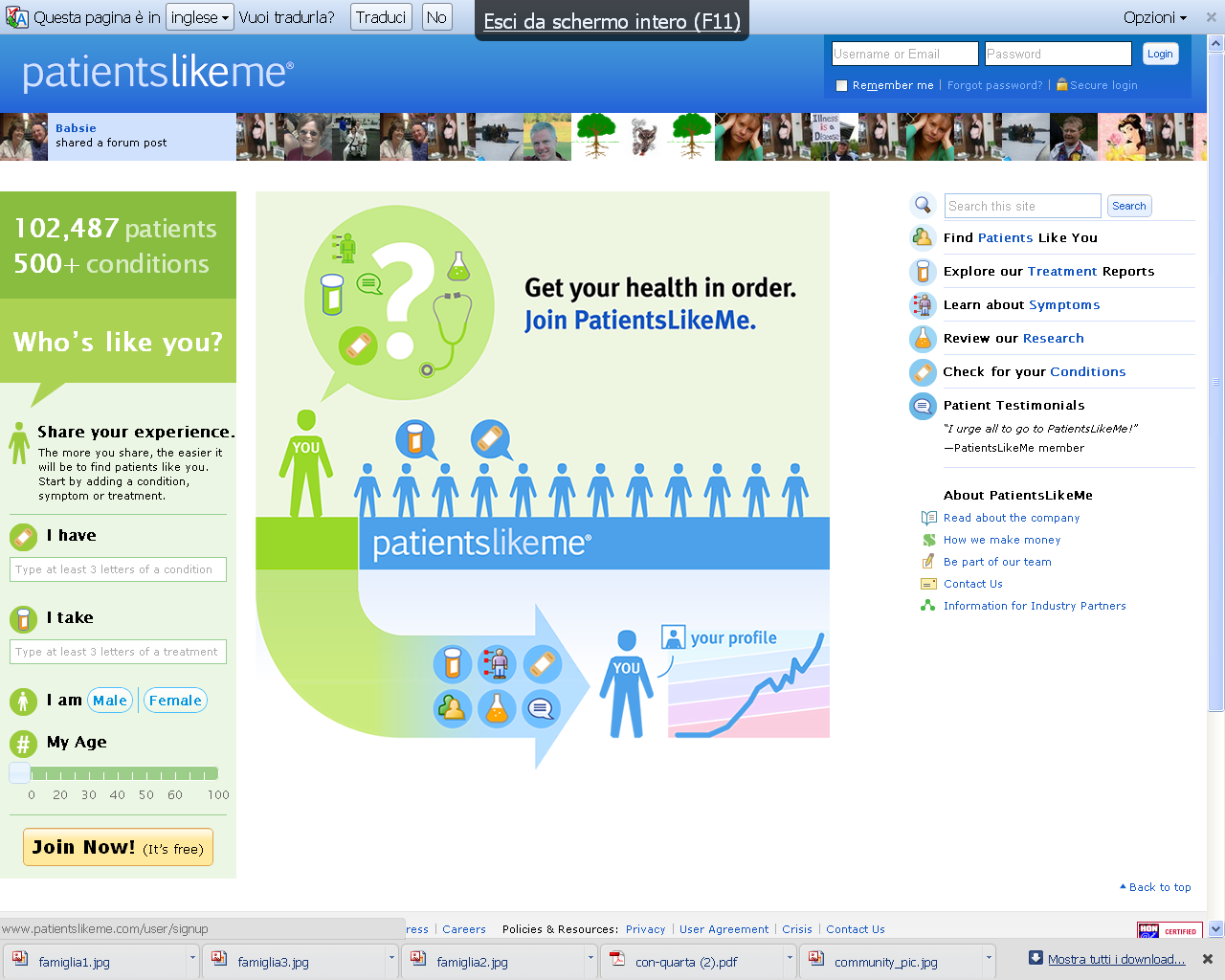 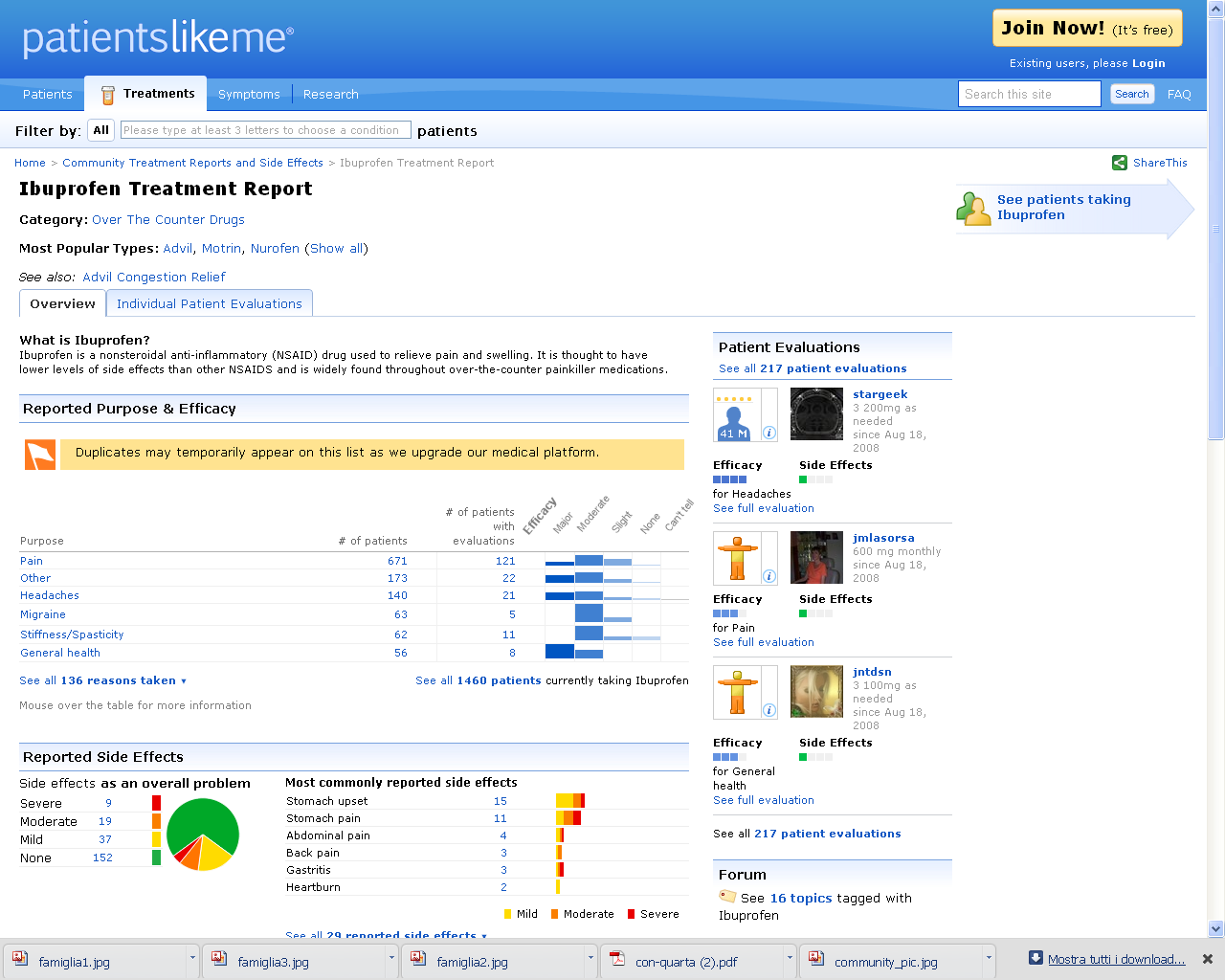 La tecnologia non 
sostituisce l’abilità 
del professionista
della salute
L’informazione giusta
Al momento giusto
Nel posto giusto
Il paziente diventa
un prezioso 
collaboratore 
del professionista 
della salute
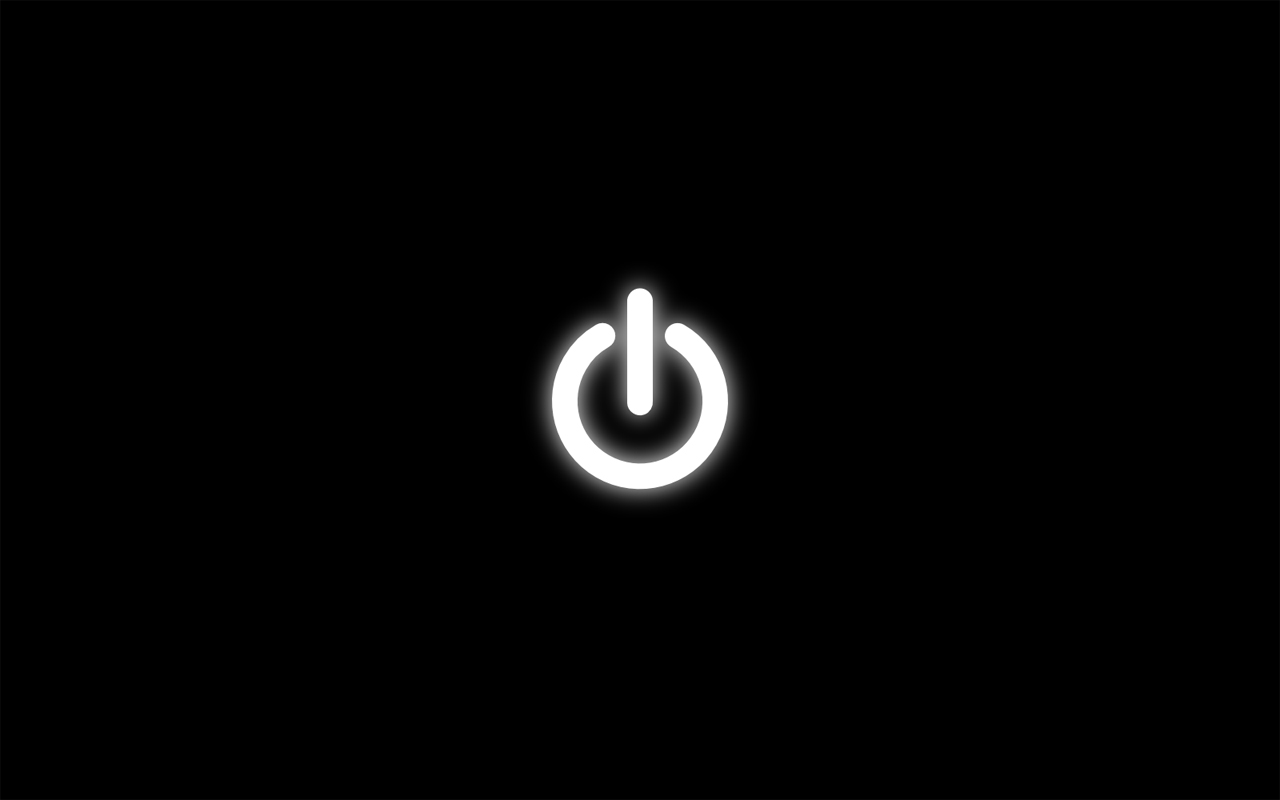 http://www.youtube.com/watch?v=C4LbAUa4ZwY